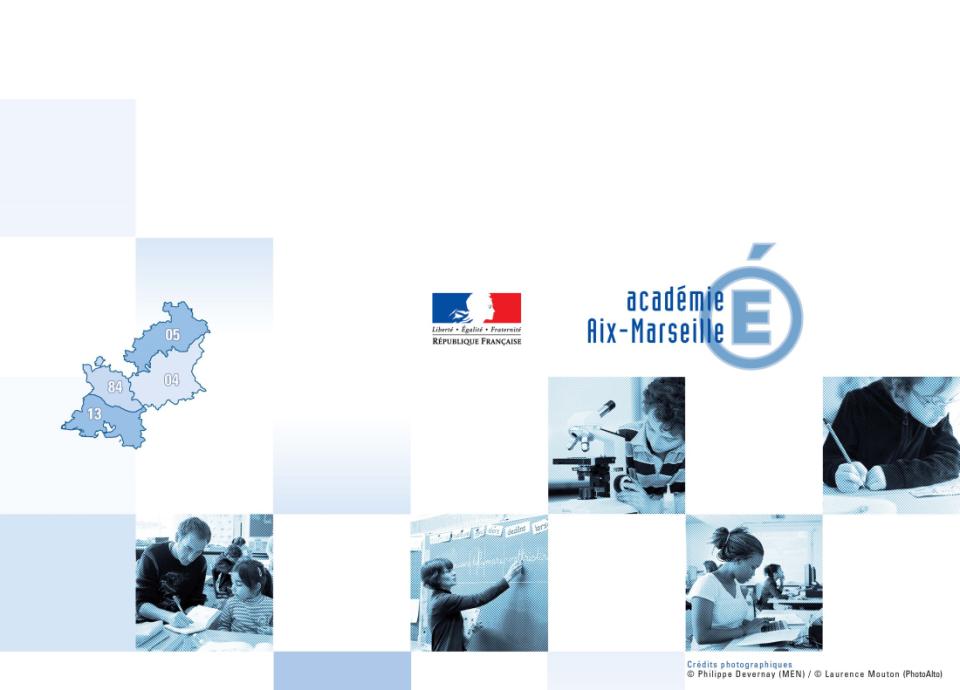 Séminaire TechnologieRencontres de l’Orme31 mai 2017 - MARSEILLE
1
Organisation: Orme + 13 sites
2
[Speaker Notes: Bonjour à tous pour ce séminaire diffusé en direct depuis les rencontres de l’Orme au Parc Chanot de Marseille.
Vous êtes répartis sur 13 sites dans l’académie, et notre présence à l’Orme symbolise le lien de la discipline technologie avec l’innovation numérique.
Avant de débuter les présentations et les échanges, je vous propose d’avoir une pensée pour notre ami Gilles Cerato, qui a été un pilote essentiel de la technologie dans l’académie, et le précurseur de ces séminaires en visio-conférence.]
Planning séminaire:- Comment construire son enseignement au cycle 4 ?- Quels apports de l’innovation technologique et du numérique ?
Introduction – Objectifs
Stratégie pédagogique au cycle 4
Construction d’une progression au cycle 4 
Evaluation par compétences
Innovation technologique
Outils didactiques
Informatique et programmation
Modélisation et simulation
3
[Speaker Notes: Les objectifs de ce séminaire sont de répondre à ces 2 questions
Les présentations vous sont proposées par les membres du groupe ressource, elles sont le fruit de leur travail collectif de réflexion pédagogique
-]
La technologie:une discipline fondamentale
4
[Speaker Notes: La technologie est une discipline ouverte sur le monde et les objets qui nous entourent. La réflexion sociétale et économique est fondamentale, et la culture technologique des objets en découle. Les enjeux liés aux évolutions sociétales sont au cœur des apprentissages. Cette approche doit être déconnectée d’une vision limitée à la production ou la fabrication d’objets.]
La technologie depuis l’école jusqu’à l’enseignement supérieur
Les trois dimensions de la technologie


L’objet : cœur du projet
[Speaker Notes: Les objets techniques sont au cœur de notre enseignement 
Les 3 dimensions permettent d’en appréhender toute la complexité
Ces 3 dimensions sont abordées tout au long du continuum technologique, depuis l’école jusquà l’enseignement supérieur]
La technologie aux cycles 2 et 3
Les cycles 2 et 3 : 
initiation à la technologie
[Speaker Notes: A l’école et jusqu’en 6ème, les approches sont liées à la place des objets dans l’environnement socioculturel, et à la réflexion concernant leur conception]
La technologie au cycle 4
Le cycle 4 : 
découverte de la  technologie
[Speaker Notes: Au cycle 4, les 3 dimensions sont couvertes, donnant à la technologie une place majeure au sein du continuum. Cet enseignement doit permettre aux élèves de bien mesurer l’impact des objets en se rattachant à ces 3 dimensions. Le positionnement de la discipline s’en trouve conforté.]
Continuum des enseignements de sciences et technologie
8
[Speaker Notes: La technologie s’inscrit au sein du continuum des enseignements depuis l’école jusqu’au lycée.
Les enseignements pour chaque cycle sont complétés par les parcours éducatifs qui permettent d’acquérir les compétences du socle grâce à d’autres situations pédagogiques. La pratique de la démarche de projet en technologie est favorable pour développer l’interdisciplinarité au sein des parcours éducatifs, et du parcours CSTI en particulier.]
Des compétences travaillées intégrées aux 5 domaines du SCCC
Pratiquer des démarches scientifiques et technologiques
S'approprier des outils et des méthodes
Pratiquer des langages
Mobiliser des outils numériques
Adopter un comportement éthique et responsable
Se situer dans l'espace et dans le temps
Concevoir, créer, réaliser
Programmes Cycle 2
Programmes
SVT
PC
TECHNO
 Cycle 4
Programmes de S&T 
Cycle C3
7 compétences communes aux 3 cycles
D4
D1
D4, D5
D2
D5
D5
D3, D5
D1 = Des langages pour penser et communiquer
D2 = Les méthodes et outils pour apprendre
D3 = La formation de la personne et du citoyen
D4 = Des systèmes naturels et des systèmes techniques
D5 = Les représentations du monde et de l’activité humaines
9
[Speaker Notes: Les 7 compétences travaillées du socle sont communes aux cycles 2, 3 et 4 pour les 3 enseignements scientifiques et technologiques: SVT, PC et Technologie. L’impact de la technologie en particulier sur l’acquisition des compétences du socle, est majeur.]
Technologie au cycle 4
Un enseignement d’informatique au cycle 4 pour:
Décrypter le monde numérique.
Acquérir les méthodes qui construisent la pensée algorithmique.
Développer des compétences dans la représentation de l’information et de son traitement, la résolution de problème, le contrôle de résultats.
Réaliser des productions collectives (programmes, applications, animations, sites, ..) dans le cadre d’activités de créations numériques.
[Speaker Notes: Les 3 dimensions, ainsi que les (3+1) thématiques sont abordées sur les 3 années du cycle
Les présentations suivantes vont vous présenter en détail comment organiser l’enseignement au cycle 4, avec cet impératif.]
Stratégie interactive du séminaire:
Échanges (questions/réponses) à l’issue des présentations, questions sur sites grâce aux médiateurs présents

Sur le site académique (après le séminaire): questions/réponses, sous forme d’articles
11
[Speaker Notes: Objectif principal de répondre à vos questionnements concernant l’ingénierie pédagogique des apprentissages: réponses en direct à quelques questions, puis réponses en différé via le site académique.]
Bon séminaire à tous


Merci de transmettre vos questions aux médiateurs présents dans la salle

Un moment (questions/réponses) sera proposé à l’issue de chacune des présentations
12